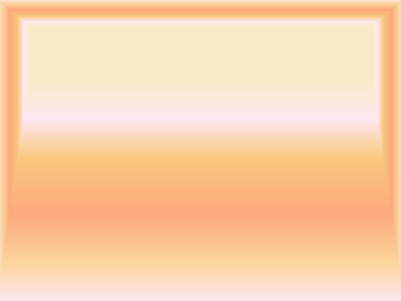 Презентация опыта работы
Серковой Надежды Викторовны
Учителя начальных классов
МБОУ «Кардымовская средняя общеобразовательная школа»
Смоленской области п. Кардымово
«профилактика и коррекция педагогических конфликтов в системе Работы учителя начальных классов »
2012 год
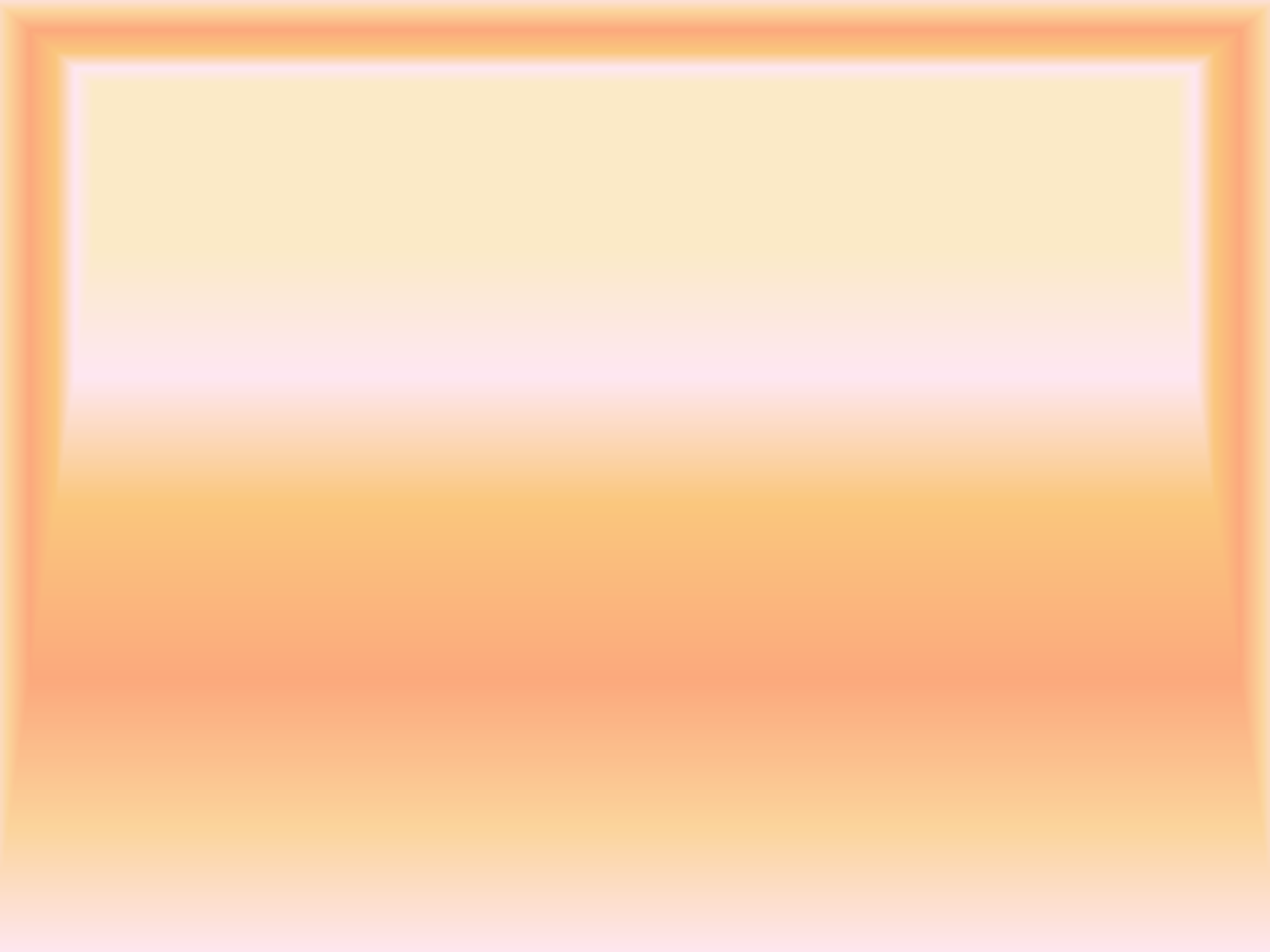 “Ничто так не показывает превосходство характера, как хорошее поведение в ссоре, которой нельзя избежать”
 Г. Тейлор, английский поэт.
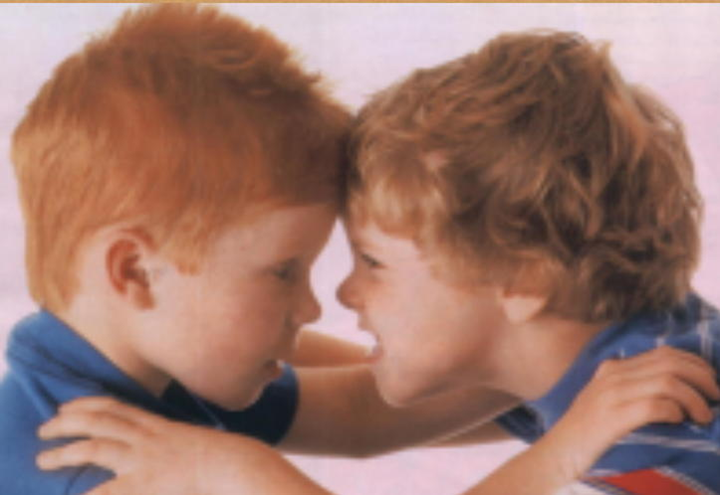 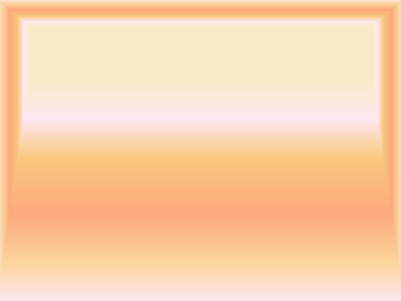 Конфликт (лат. conflictus) – это напряжение в отношениях возникшее в результате явных или скрытых противоречий, столкновения различных мотивов, мнений, стремлений людей и ведущее к борьбе сторон.
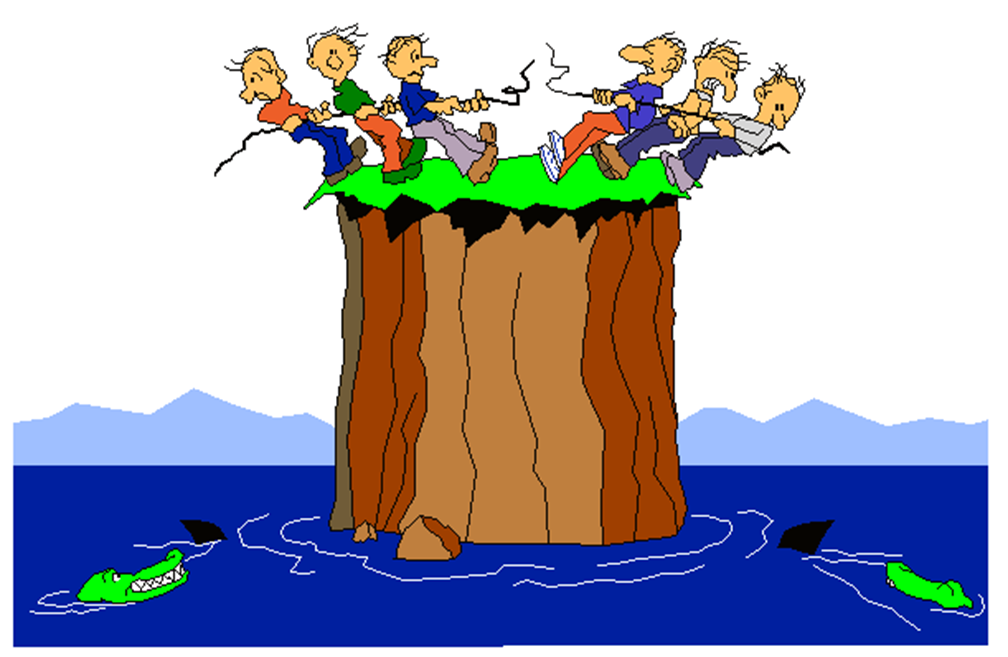 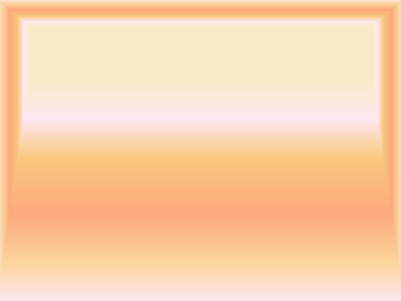 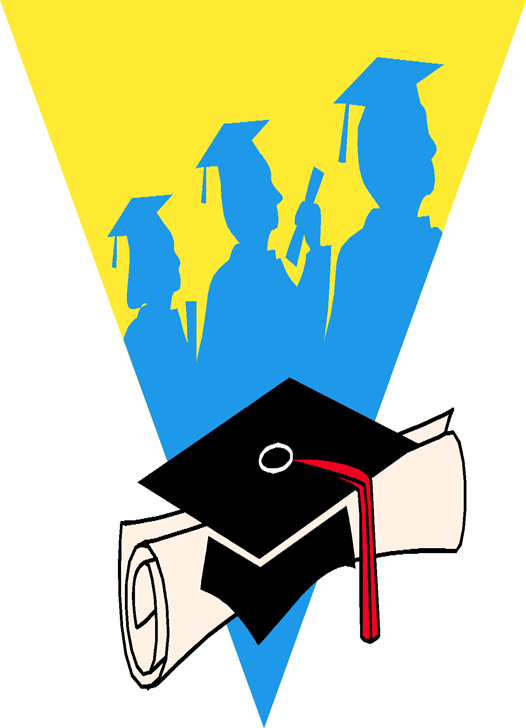 Педагогический конфликт - это объективное противоречие, вызванное несоответствием имеющегося уровня личностного или индивидуального развития и реальных ситуаций учебно-воспитательного процесса, являющееся для его участников своеобразным воспитательным потенциалом, преодоление (разрешение) которого переводит учителя и учащегося на более высокий уровень личностного и индивидуального развития.
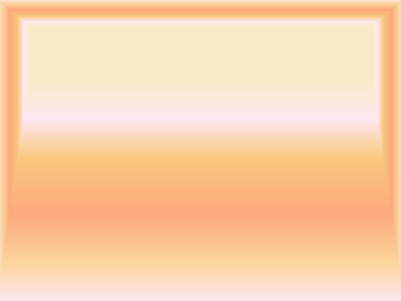 Мои основные педагогические задачи и принципы:
Вселять в ребенка  веру в себя, быть во всём примером  для детей;
Радоваться успехам своих учеников;
Уметь правильно оценивать внутреннее состояние другого человека, сочувствовать сопереживать ему;
Не искать легкого пути в общении с детьми, находить нужный стиль общения с каждым ребёнком, добиваться его расположения и взаимопонимания;
В своей работе я акцентировала своё внимание на:
- индивидуальной деятельности каждого своего ученика; 
 - индивидуальной педагогической помощи детям в разрешении их проблем; 
 - индивидуальном осмыслении школьником жизни и своего «Я» в этой жизни.
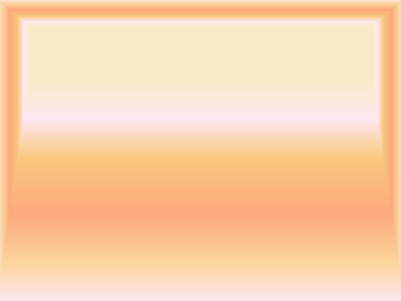 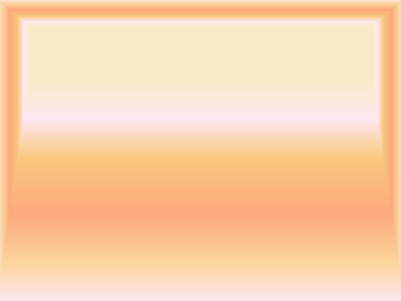 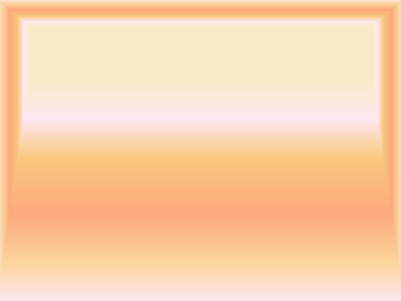 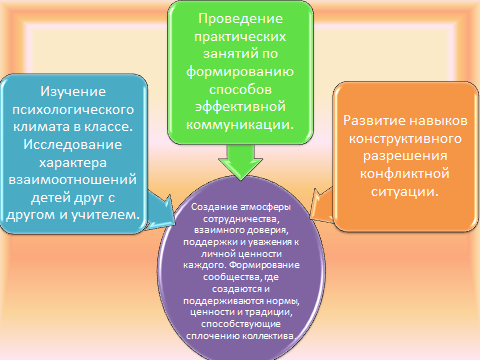 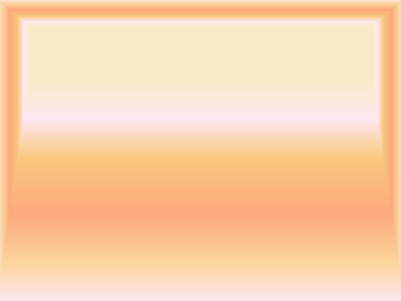 Способы решения конфликтов:
Выслушать всех участников конфликта или представителей группы. 
Не делать выводов о сути конфликта на основании информации только одного участника: не доверяйте никому на слово, не доверяйте эмоциям и проявлениям чувств. 
Вести разговор только о сущности конфликта. 
Постараться выявить суть, мотивы конфликта.
Возможно, инсценировать конфликт в группе.
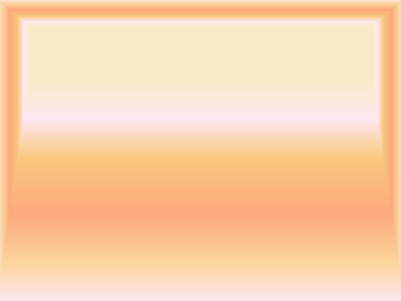 «Конфликт между педагогом и ребёнком, между учителем и родителями, педагогом и коллективом- большая беда школы. Чаще всего конфликт возникает тогда, когда учитель думает о ребёнке несправедливо. Думайте о ребёнке справедливо- и конфликтов не будет. Умение избежать конфликта-одна из составных частей педагогической мудрости учителя.
                             Сухомлинский В.А.
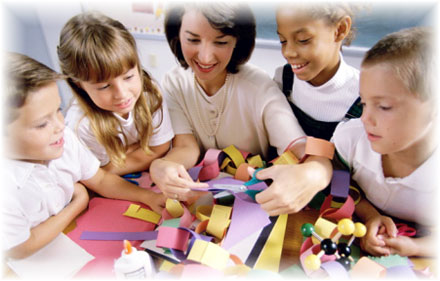